Numération
N7
bis
Lire et écrire les nombres décimaux
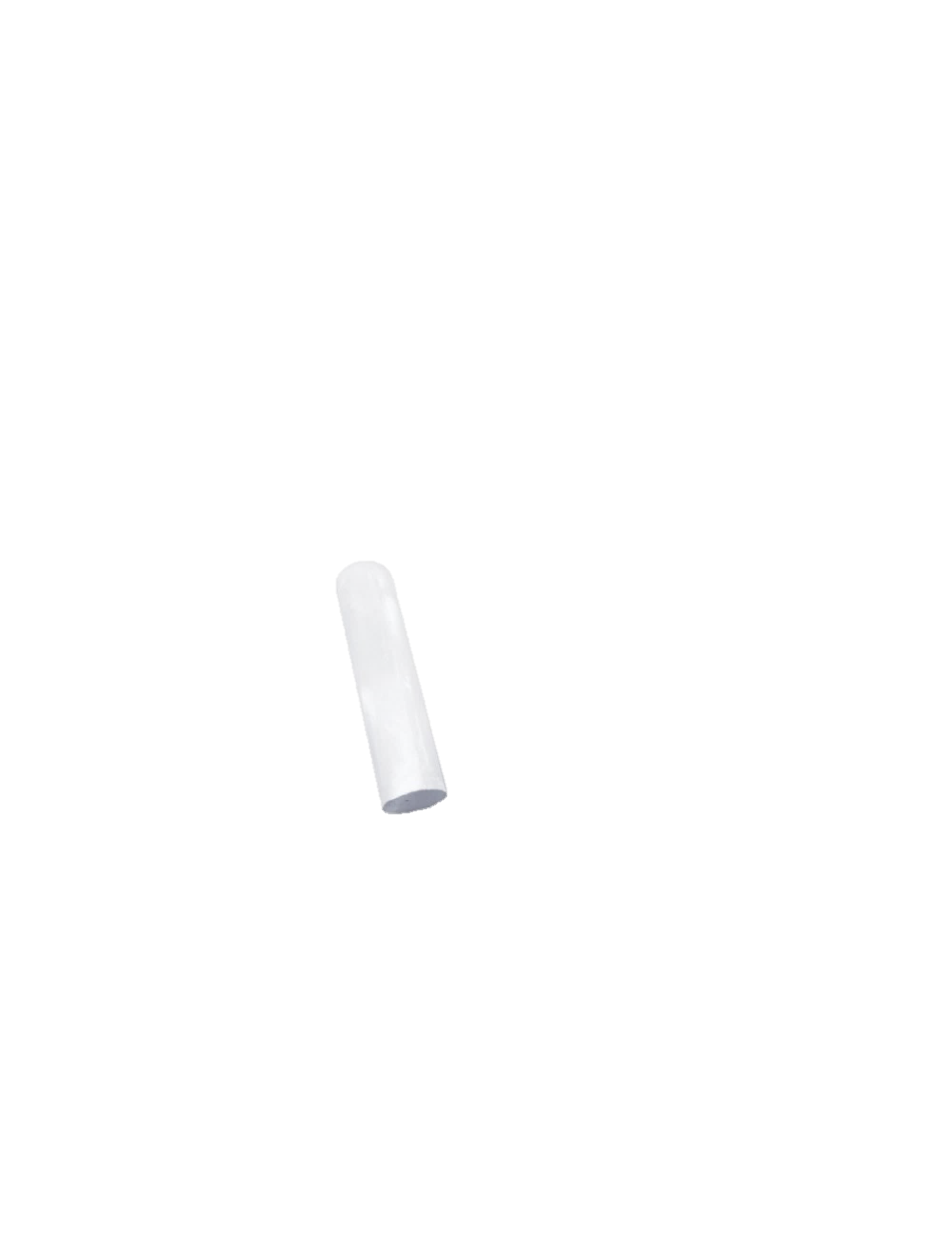 Aujourd’hui, nous allons travailler en numération.Nous allons apprendre à lire et écrire les nombres décimaux.
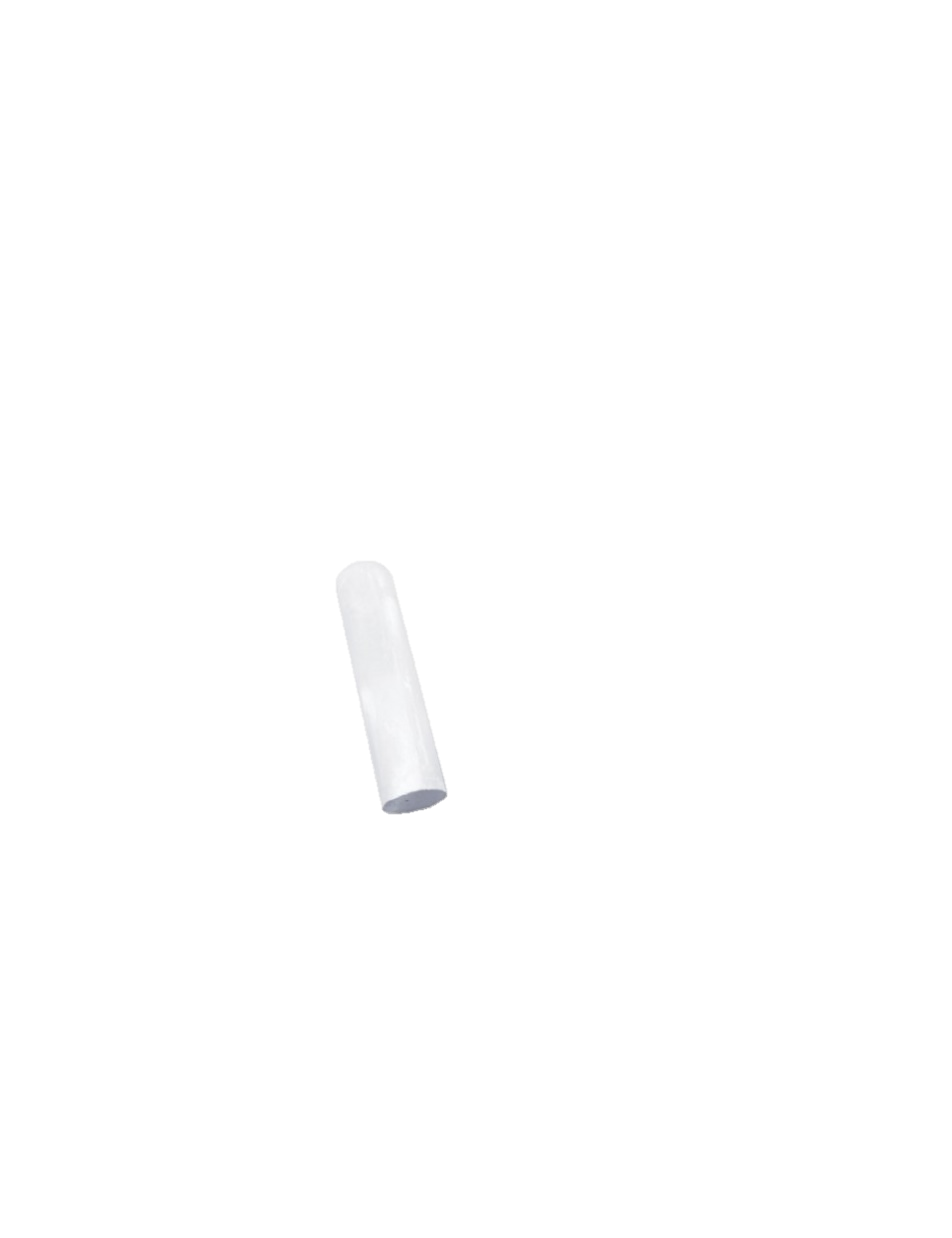 Lire les nombres décimaux
Un nombre décimal est composé d’une partie entière et d’une partie décimale. La virgule sépare les deux parties.
12,75
partie entière
partie décimale
1 est le nombre de dizaines
12 est le nombre d’unités
127 est le nombre de dixièmes
1275 est le nombre de centièmes
1 est le chiffre des dizaines
2 est le chiffre des unités
7 est le chiffre des dixièmes
5 est le chiffre des centièmes
Lire les nombres décimaux
Je peux lire un nombre décimal de plusieurs manières:
- Trois virgule cinq
- Trois unités et cinq dixièmes
- Trente-cinq dixièmes
Ecrire les nombres décimaux
Je veux écrire 3 unités et huit centièmes.
3
,       0
8
- Je lis 3 unités, j’inscris 3 dans la colonne des unités
- Je lis 8 centièmes, j’inscris 8 dans la colonne des centièmes
- Je mets ma virgule dans la colonne des unités et j’ajoute un zéro dans la colonne des dixièmes.
Ecrire les nombres décimaux
Je veux écrire 714 centièmes.
7	1	4
,
- J’écris 714 à partir de la colonne des centièmes.
- Je mets ma virgule dans la colonne des unités.